Human Population and health disorders
Population
Population is defined as the group of individuals of the same species which can reproduce among themselves and occupy a particular area in a given time.
Demography
Demography is the scientific study of human populations, including their size, structure, distribution, composition, and dynamics over time. It involves the analysis of various demographic factors that influence population patterns.
 These factors include birth rates, death rates, migration, age structure, sex ratio, fertility rates, mortality rates, and other demographic indicators.
Demographic cycle
First Stage: Both birth rate and death rate are extremely high.
Secondary stage: The death rate tends to fall but the birth rate is stagnant. 
Third stage: The death rate still keeps on falling and the birth rate is also tends to fall.
Fourth stage: Both death rate and birth rate are low
Fifth Stage: The birth rate becomes lower than the death rate.
Census
A census is a systematic and comprehensive collection of data about the characteristics of individuals or entities within a specific population at a particular point in time. The primary purpose of a census is to gather accurate and detailed information for statistical analysis and policymaking.
Definition of various demographic terms
Birth rate (Natality): Natality refers to the birthrate or the number of live births that occur in a population within a specific period, often measured per 1,000 individuals in the population per year. It increases the population.
Death rate (Mortality): It refers to the number of deaths per thousand individuals of population per year. It decreases the population. 
Sex ratio: It is the ratio between males and females in a given population. 
Age ratio: It is the ratio of age of a population. Pre-reproductive population, Reproductive population and post-reproductive population.
Migration: Migration is the movement of people from one place to another to establish a new permanent or semi-permanent residence.
Immigration: Immigration is the process of individuals moving into a country or region to establish permanent or semi-permanent residence.
Carrying capacity: Carrying capacity refers to the maximum population size that a particular environment can sustain indefinitely, given the available resources.
Zero growth rate: When the natality and mortality rates are equal.
Population growth curve
The population growth curve illustrates how a population changes in size over time. It typically shows the population size on the vertical axis (y-axis) and time on the horizontal axis (x-axis).
Exponential Growth Curve (J-shaped curve):
In exponential growth, the population increases at a constant rate over time, resulting in a J-shaped curve.
The growth is unlimited as long as resources are available, and there are no limiting factors.
Exponential growth is often observed in populations that experience favorable conditions, ample resources, and minimal competition.
Logistic Growth Curve(S-shaped curve ):
In logistic growth, the population initially experiences exponential growth but eventually reaches a carrying capacity, leading to an S-shaped curve.
The carrying capacity represents the maximum population size that the environment can support sustainably.
As the population approaches the carrying capacity, growth slows and eventually levels off.
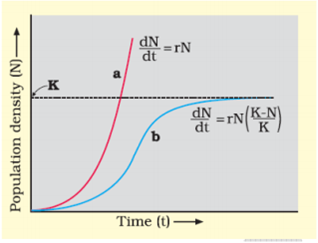 Consequences of over population.
Space
Food supply
Unemployment
Education
Hygiene 
Poverty
Controls of over population
Education
Late marriage
Abortion
Family planning